FOCUS THEME: DONOR TRENDS  LUNG TRANSPLANTATION
Pediatric Recipients
2020
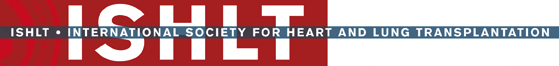 JHLT. 2020 Oct; 39(10): 1003-1049
Table of Contents
Deceased donor characteristics by transplant year/era: slides 3-10
Kaplan-Meier Survival Analyses:
Survival within 12 months: slides 11-20
Survival within 5 years conditional on survival to 1 year: slides 21-29
Freedom from BOS conditional on survival to discharge: slides 30-33
2020
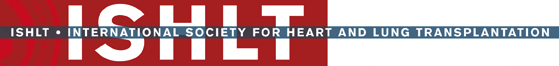 JHLT. 2020 Oct; 39(10): 1003-1049
Deceased Donor Characteristics by Transplant Era/Year
2020
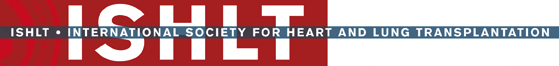 JHLT. 2020 Oct; 39(10): 1003-1049
Pediatric Lung Transplants
Donor Characteristics (Transplants: Jan 1992 – Jun 2018)
2020
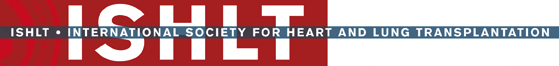 Continuous factors are expressed as median (5th – 95th percentiles)
JHLT. 2020 Oct; 39(10): 1003-1049
Summary statistics included transplants with non-missing data
1 Based on Apr 1994 - Dec 2000 transplants
[Speaker Notes: Comparisons for categorical variables were made using the chi-square statistic. Multiple groups were compared using single p-value. 

Comparisons for continuous variables were made using Kruskal-Wallis test.

A significant p-value means that at least one of the groups is different than the others but it doesn’t identify which group it is.]
Pediatric Lung Transplants
Donor Characteristics (Transplants: Jan 1992 – Jun 2018)
2020
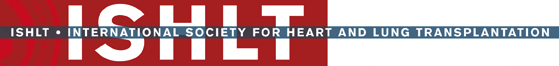 Summary statistics included transplants with non-missing data
JHLT. 2020 Oct; 39(10): 1003-1049
2 Based on Jul 2004 - Dec 2009 transplants
1 Based on Apr 2006 - Dec 2009 transplants
4 Based on Jan 2005 - Dec 2009 transplants
3 Based on Apr 1994 - Dec 2000 transplants
[Speaker Notes: Comparisons for categorical variables were made using the chi-square statistic. Multiple groups were compared using single p-value. 

Comparisons for continuous variables were made using Kruskal-Wallis test.

A significant p-value means that at least one of the groups is different than the others but it doesn’t identify which group it is.]
Pediatric Lung Transplants
Median Donor BMI (kg/m2)
Median Donor Age (years)
Median Donor PO2 (mmHg)*
(Transplants: Jan 2005 – Jun 2018)
(Transplants: Jan 1992 – Jun 2018)
(Transplants: Jan 1995 – Jun 2018)
2020
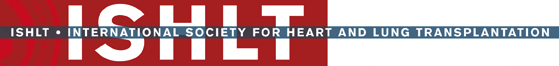 JHLT. 2020 Oct; 39(10): 1003-1049
Pediatric Lung TransplantsDonor Sex Distribution by Location and Era
(Transplants: Jan 1992 – Jun 2018)
Donor Sex:
2020
Europe
North America
Other
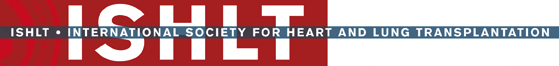 JHLT. 2020 Oct; 39(10): 1003-1049
Pediatric Lung TransplantsDonor Cause of Death Distribution by Location and Era
(Transplants: Jan 1992 – Jun 2018)
Donor Cause of Death:
2020
Other
Europe
North America
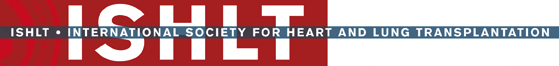 JHLT. 2020 Oct; 39(10): 1003-1049
Pediatric Lung Transplants (Recipients 11-17 Years and Donors ≥11 Years)
Donors with History of Alcohol Use*
Donors with History of Smoking*
(Transplants: Jan 2005 – Jun 2018)
(Transplants: Jan 1995 – Jun 2018)
*Cigarette use for more than 20 pack years
*Two or more alcoholic drinks per day
2020
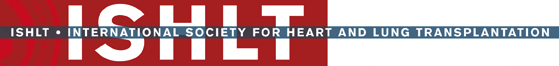 JHLT. 2020 Oct; 39(10): 1003-1049
Pediatric Lung Transplants(Recipients 11-17 Years and Donors ≥11 Years)
Donors with History of Other Drugs Use*
Donors with History of Cocaine Use*
(Transplants: Jan 2000 – Jun 2018)
(Transplants: Jan 2000 – Jun 2018)
*Donor ever abused or had a dependency to non-intravenous street drugs, such as crack, marijuana or prescription narcotics, sedatives, hypnotics or stimulants
*Donor has ever abused or had a dependency to cocaine
2020
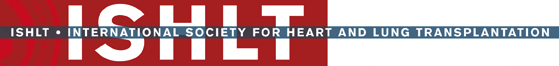 JHLT. 2020 Oct; 39(10): 1003-1049
Survival Analyses
Kaplan-Meier Survival within 12 Months
2020
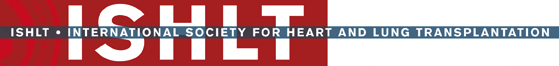 JHLT. 2020 Oct; 39(10): 1003-1049
Pediatric Lung TransplantsKaplan-Meier Survival within 12 Months by Donor Age
(Transplants: Jan 2000 – Jun 2017)
No pairwise comparisons were significant at p < 0.05
2020
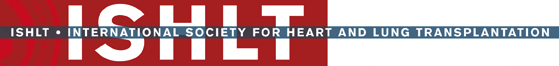 JHLT. 2020 Oct; 39(10): 1003-1049
Note: Y-axis is truncated for clearer presentation
Pediatric Lung Transplants
Kaplan-Meier Survival within 12 Months by Donor and Recipient Age
(Transplants: Jan 2000 - Jun 2017)
No pairwise comparisons were significant at p < 0.05
2020
Recipients 11-17 Years
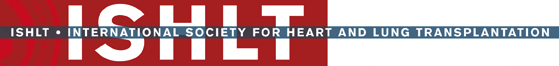 JHLT. 2020 Oct; 39(10): 1003-1049
[Speaker Notes: New slide 40]
Pediatric Lung Transplants
Kaplan-Meier Survival within 12 Months by Donor Age and Location
(Transplants: Jan 2000 - Jun 2017)
2020
Other
North America
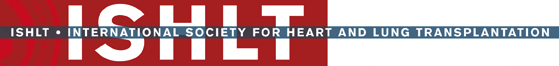 JHLT. 2020 Oct; 39(10): 1003-1049
Note: Y-axis is truncated for clearer presentation
Pediatric Lung Transplants
Kaplan-Meier Survival within 12 Months
By Donor Cause of Death
By Donor PO2
(Transplants: Jan 2000 – Jun 2017)
(Transplants: Jan 2005 – Jun 2017)
No pairwise comparisons were significant at p < 0.05 except Head Trauma vs. Other
2020
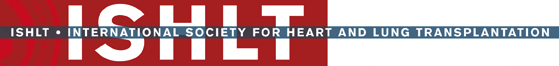 JHLT. 2020 Oct; 39(10): 1003-1049
Note: Y-axis is truncated for clearer presentation
Pediatric Lung Transplants (Recipients 11-17 Years and Donors ≥11 Years)Kaplan-Meier Survival within 12 Months
By Donor History of Smoking* (Transplants: Jan 2000 – Jun 2017)
*Cigarette use for more than 20 pack years
2020
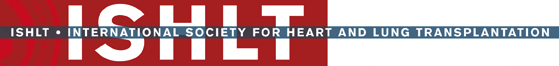 JHLT. 2020 Oct; 39(10): 1003-1049
Note: Y-axis is truncated for clearer presentation
Pediatric Lung Transplants (Recipients 11-17 Years and Donors ≥11 Years)Kaplan-Meier Survival within 12 Months
By Donor History of Other Drug Use* (Transplants: Jan 2000 – Jun 2017)
*Donor ever abused or had a dependency to non-intravenous street drugs, such as crack, marijuana or prescription narcotics, sedatives, hypnotics or stimulants
p = 0.5179
2020
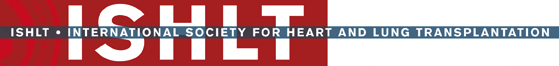 JHLT. 2020 Oct; 39(10): 1003-1049
Note: Y-axis is truncated for clearer presentation
Pediatric Lung TransplantsKaplan-Meier Survival within 12 Months by Ischemic Time
(Transplants: Jan 2000 – Jun 2017)
p = 0.0046
2020
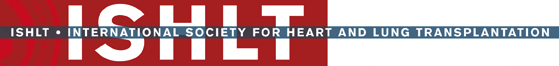 JHLT. 2020 Oct; 39(10): 1003-1049
Note: Y-axis is truncated for clearer presentation
Pediatric Lung Transplants
Kaplan-Meier Survival within 12 Months by Donor Age and
Ischemic Time (Transplants: Jan 2000 - Jun 2017)
No pairwise comparisons were significant at p < 0.05.
2020
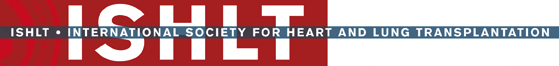 Ischemic Time ≥4 Hours
JHLT. 2020 Oct; 39(10): 1003-1049
Note: Y-axis is truncated for clearer presentation
Pediatric Lung Transplants
Kaplan-Meier Survival within 12 Months by Donor PO2 and Ischemic Time
(Transplants: Jan 2005 – Jun 2017)
No pairwise comparisons were significant at p < 0.05
2020
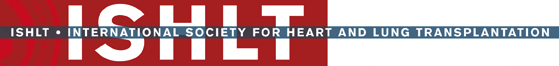 JHLT. 2020 Oct; 39(10): 1003-1049
Note: Y-axis is truncated for clearer presentation
Survival Analyses
Kaplan-Meier Survival within 5 Years Conditional on Survival to 1 Year
2020
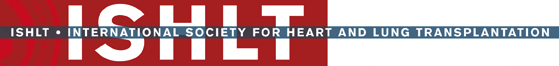 JHLT. 2020 Oct; 39(10): 1003-1049
Pediatric Lung Transplants
Kaplan-Meier Survival within 5 Years Conditional on Survival to 1 Year
By Donor Age (Transplants: Jan 2000 – Jun 2013)
No pairwise comparisons were significant at p < 0.05 except Donor 0-10 years vs. Donor 11-17 years
2020
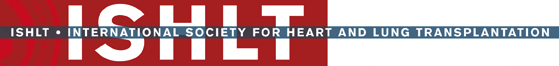 JHLT. 2020 Oct; 39(10): 1003-1049
Note: Y-axis is truncated for clearer presentation
Pediatric Lung Transplants 
Kaplan-Meier Survival within 5 Years Conditional on Survival to 1 Year
by Donor and Recipient Age (Transplants: Jan 2000 - Jun 2013)
No pairwise comparisons were significant at p < 0.05
2020
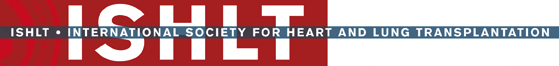 Recipients 11-17 Years
Recipients 0-10 Years
JHLT. 2020 Oct; 39(10): 1003-1049
Note: Y-axis is truncated for clearer presentation
[Speaker Notes: new slide 31]
Pediatric Lung Transplants
Kaplan-Meier Survival within 5 Years by Donor Age and Location
Conditional on Survival to 1 Year (Transplants: Jan 2000 - Jun 2013)
2020
North America
Other
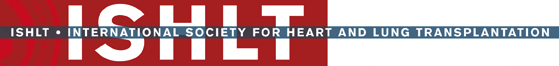 JHLT. 2020 Oct; 39(10): 1003-1049
[Speaker Notes: Note : No sufficient number from donors 0-10 in “Other” location]
Pediatric Lung Transplants 
Kaplan-Meier Survival within 5 Years Conditional on Survival to 1 Year
By Donor Cause of Death
By Donor PO2
(Transplants: Jan 2005 – Jun 2013)
(Transplants: Jan 2000 – Jun 2013)
No pairwise comparisons were significant at p < 0.05
No pairwise comparisons were significant at p < 0.05
2020
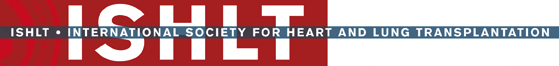 JHLT. 2020 Oct; 39(10): 1003-1049
Pediatric Lung Transplants (Recipients 11-17 Years and Donors ≥11 Years) 
Kaplan-Meier Survival within 5 Years Conditional on Survival to 1 Year
By Donor History of Smoking* (Transplants: Jan 2000 – Jun 2013)
*Cigarette use for more than 20 pack years
p = 0.3954
2020
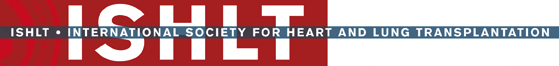 JHLT. 2020 Oct; 39(10): 1003-1049
Pediatric Lung Transplants (Recipients 11-17 Years and Donors ≥11 Years) 
Kaplan-Meier Survival within 5 Years Conditional on Survival to 1 Year
By Donor History of Other Drug Use* (Transplants: Jan 2000 – Jun 2013)
*Donor ever abused or had a dependency to non-intravenous street drugs, such as crack, marijuana or prescription narcotics, sedatives, hypnotics or stimulants
2020
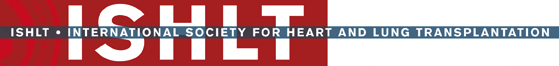 JHLT. 2020 Oct; 39(10): 1003-1049
Pediatric Lung Transplants
Kaplan-Meier Survival within 5 Years by Ischemic Time
Conditional on Survival to 1 Year
(Transplants: Jan 2000 – Jun 2013)
p = 0.0021
2020
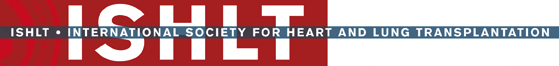 JHLT. 2020 Oct; 39(10): 1003-1049
Pediatric Lung Transplants 
Kaplan-Meier Survival within 5 Years Conditional on Survival to 1 Year
by Donor Age and Ischemic Time (Transplants: Jan 2000 - Jun 2013)
All pairwise comparisons were significant at p < 0.05 except Donor 11-17 Years vs. Donor ≥18 Years
2020
Ischemic Time <4 Hours
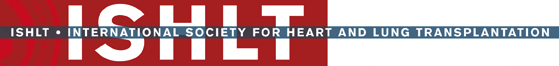 Ischemic Time ≥4 Hours
JHLT. 2020 Oct; 39(10): 1003-1049
Survival Analyses
Freedom from BOS                                     Conditional on Survival to Discharge
2020
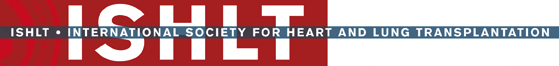 JHLT. 2020 Oct; 39(10): 1003-1049
Pediatric Lung Transplants 
Freedom from BOS Conditional on Survival to Discharge
By Donor Age (Transplants: Jan 2000 – Jun 2017)
2020
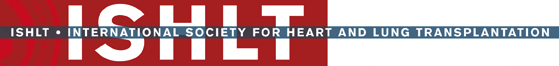 JHLT. 2020 Oct; 39(10): 1003-1049
Pediatric Lung TransplantsFreedom from BOS Conditional on Survival to Discharge
By Donor PO2
By Donor Cause of Death
(Transplants: Jan 2005 – Jun 2017)
(Transplants: Jan 2000 – Jun 2017)
No pairwise comparisons were significant at p < 0.05 except Other vs. Head Trauma and CVA/Stroke
2020
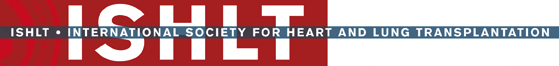 JHLT. 2020 Oct; 39(10): 1003-1049
Pediatric Lung Transplants 
Freedom from BOS Conditional on Survival to Discharge
by Ischemic Time (Transplants: Jan 2000 – Jun 2017)
p  = 0.6989
2020
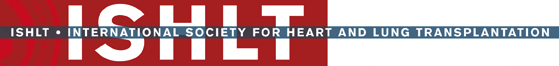 JHLT. 2020 Oct; 39(10): 1003-1049